NDCC Conference Call
February 22, 2016
Please MUTE phones and turn OFF computer speakers
Efforts to Address Radon in IowaHot Topics & Promising Practices in Radon Control
Allie Bain, MPH
Program Coordinator | Iowa Cancer Consortium
Iowa Radon Coalition
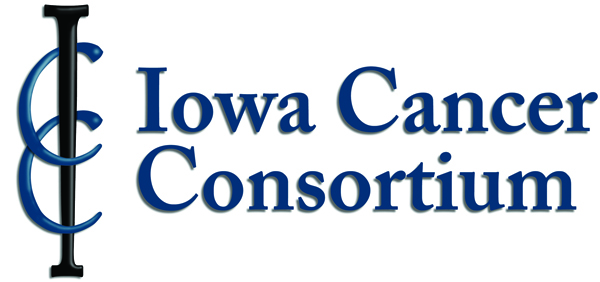 Organizational Profile
Membership:
340 active members
40 organizational members
Meetings:
In-person 
Teleconference
Mission: 
Reduce cancer incidence and mortality in Iowa through collaborative efforts that provide services and programs directed towards comprehensive cancer control.
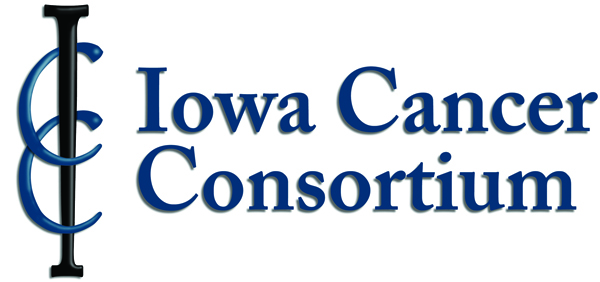 Membership Structure
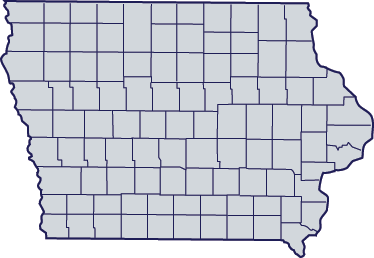 Tobacco
Prevention
Radon
Screening
Physical Activity & Nutrition
Sun-Safety
Treatment
HPV
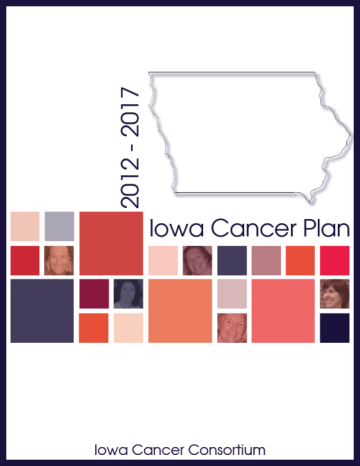 Quality of Life
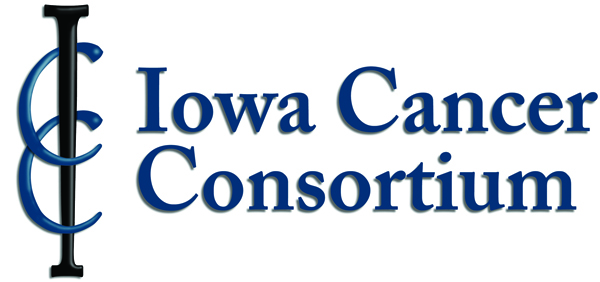 Radon Profile
7 in 10 homes in Iowa contain Radon concentrations above 4 pCi/L

Iowa leads the nation in the percent of homes over 4 pCi/L as well as percent of homes over 20 pCi/L

The average indoor radon concentration in Iowa is more than six times the national average
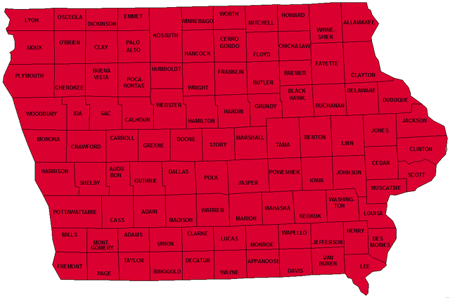 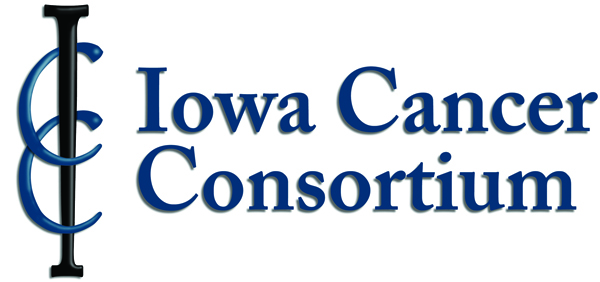 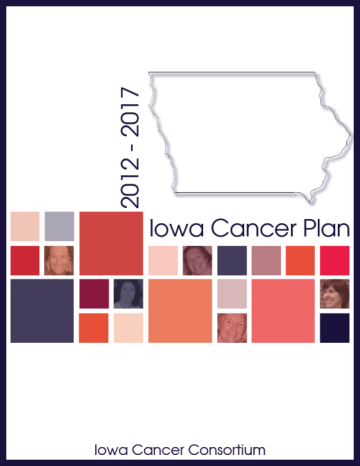 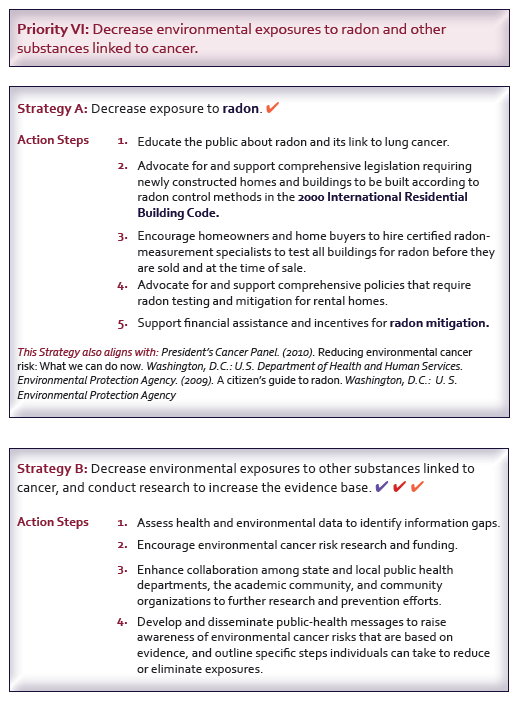 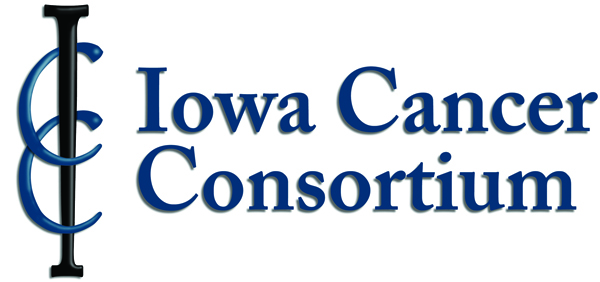 Iowa Radon Coalition
About:
90+ Members
Meet in-person/teleconference
Interagency education/advocacy
Policy
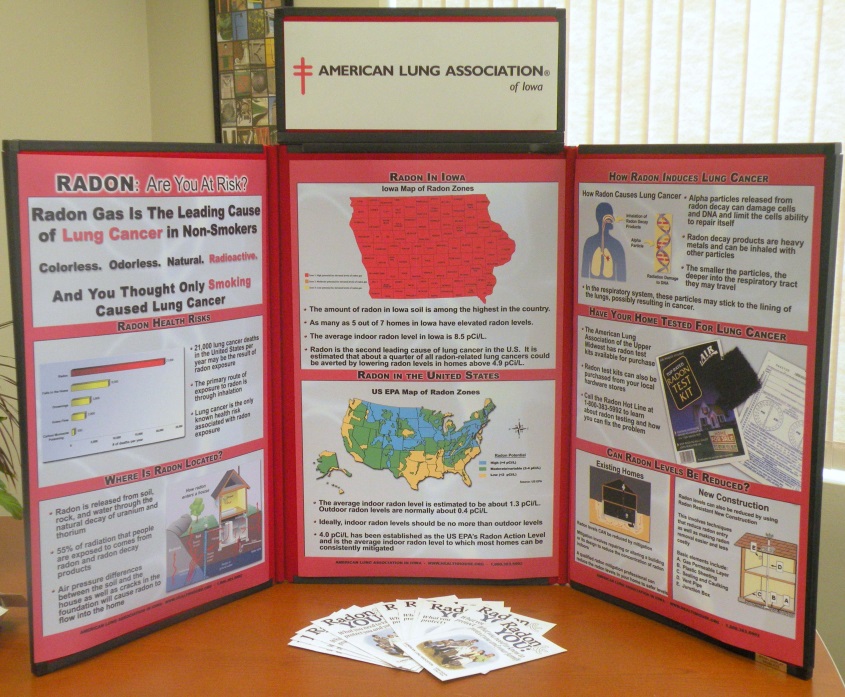 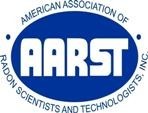 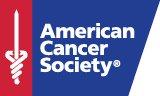 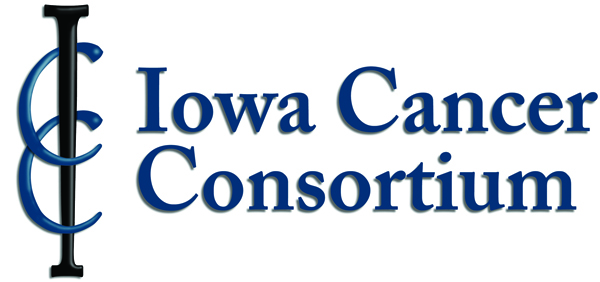 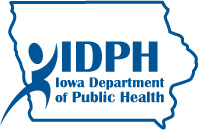 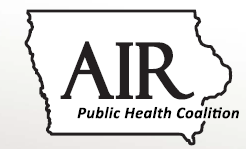 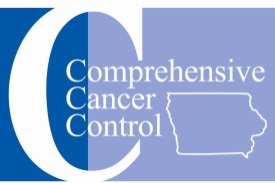 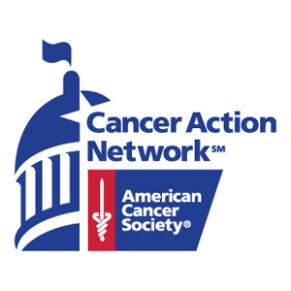 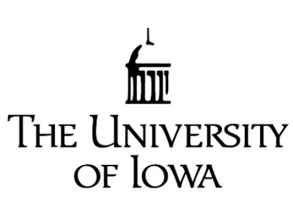 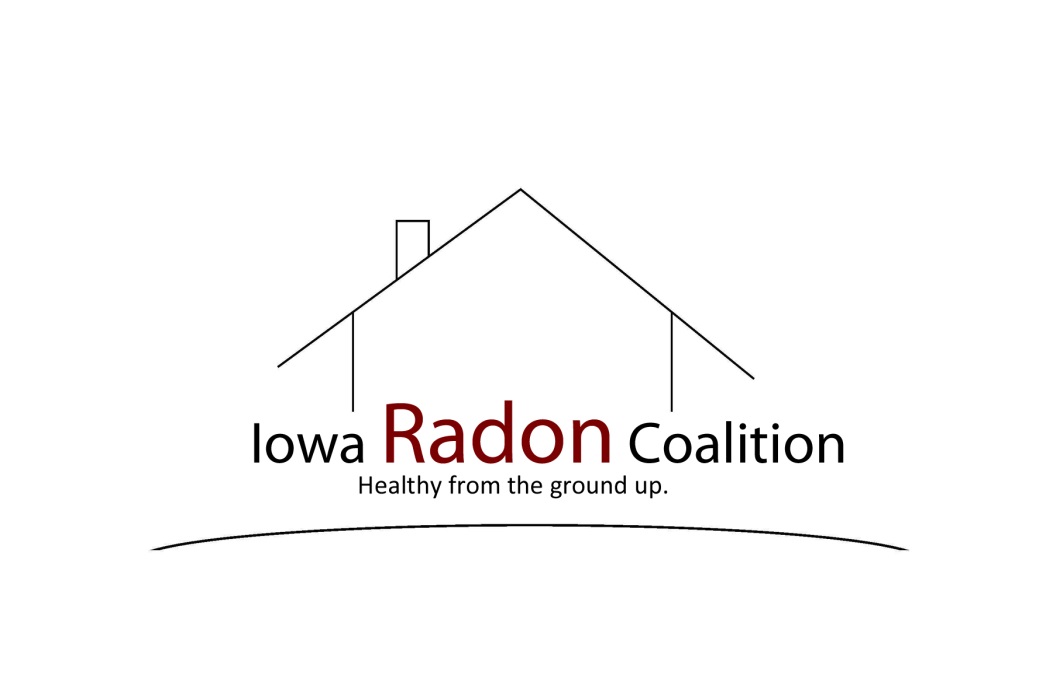 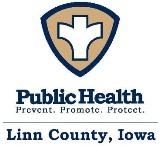 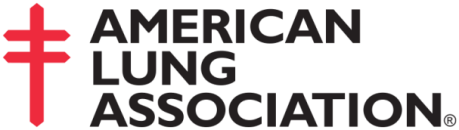 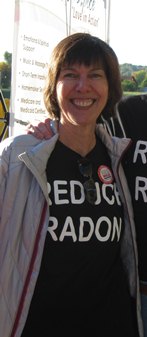 The Iowa Radon Coalition works collaboratively to 
educate Iowans about the dangers of Radon exposure to 
make all Iowa homes, schools and businesses 
‘Healthy from the ground up.’
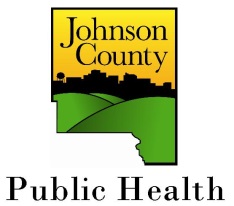 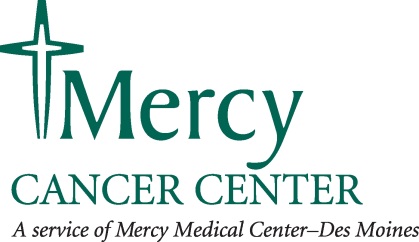 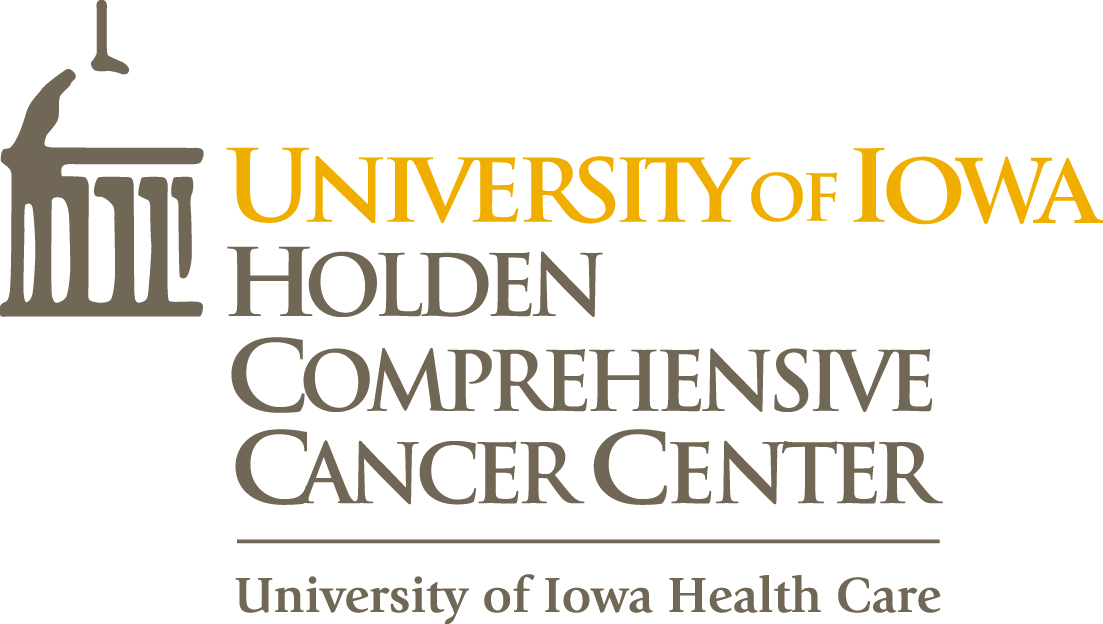 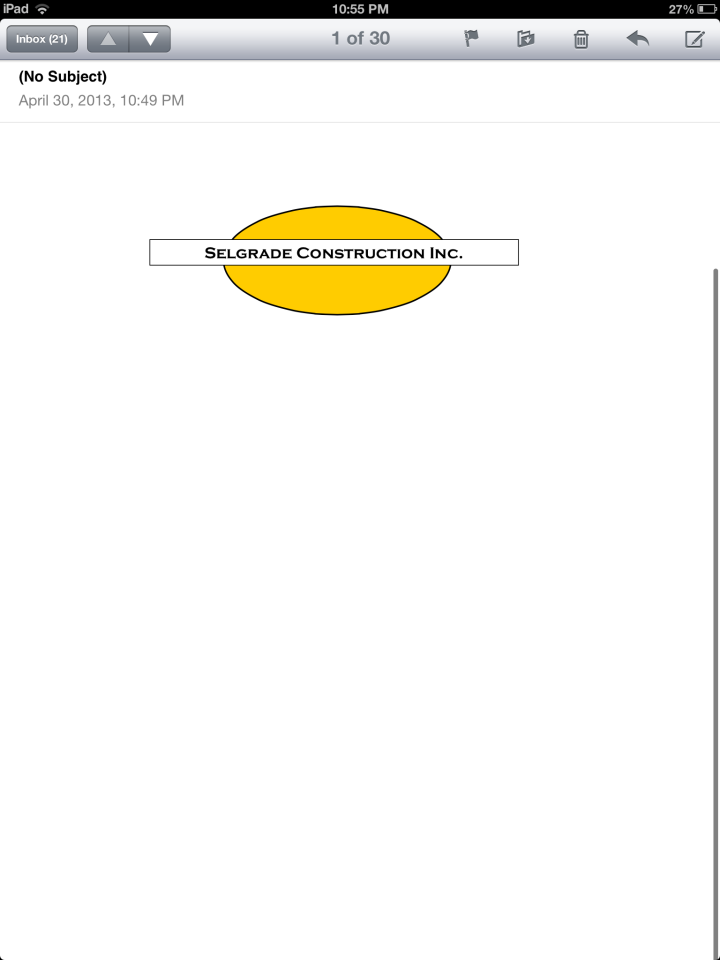 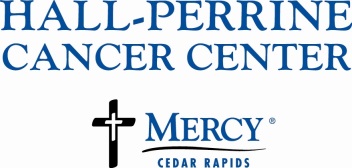 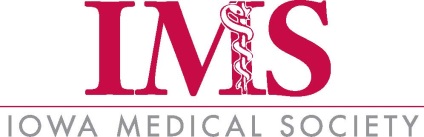 Education
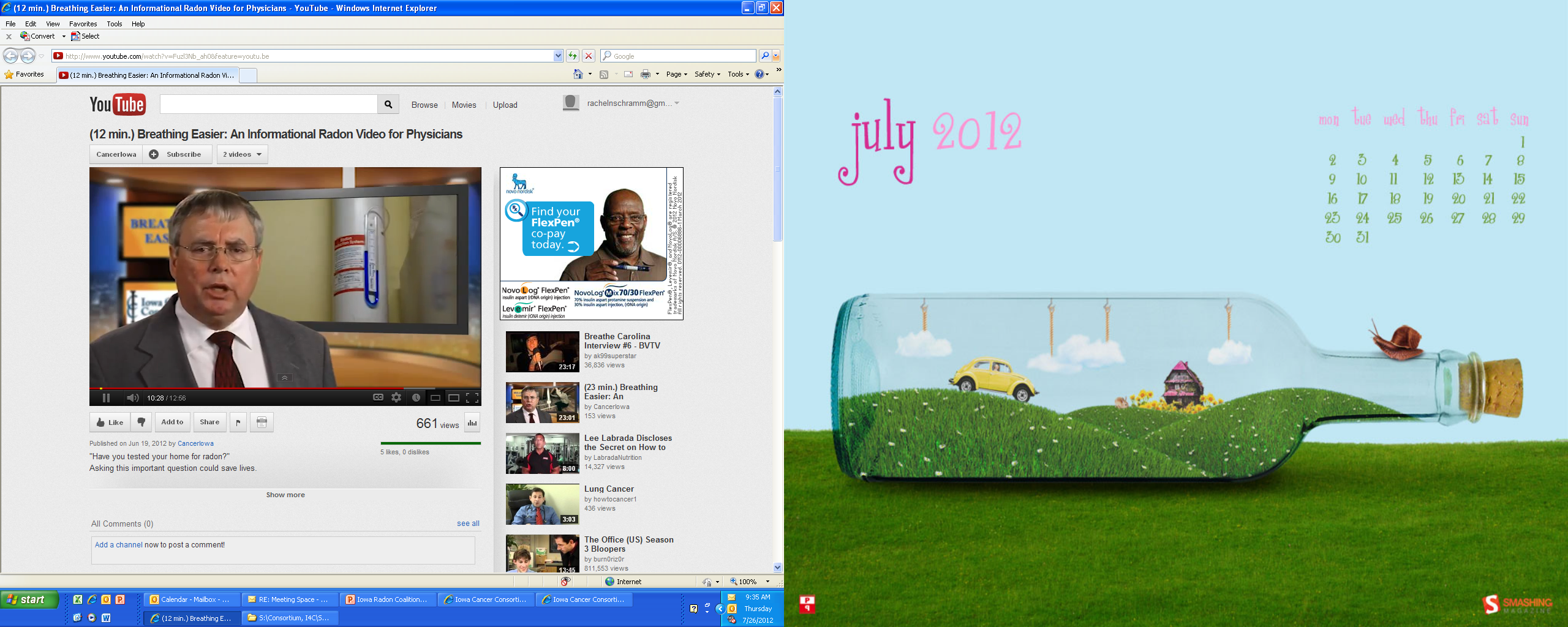 Education
www.breathingeasier.info  
Brochure: ‘Radon & You’
Iowa Radon Hotline
Video: Breathing Easier
Exhibits
Iowa Realtor Association
Iowa Primary Care Association
Iowa Rural Health Conference
Iowa Public Health Association
Legislators
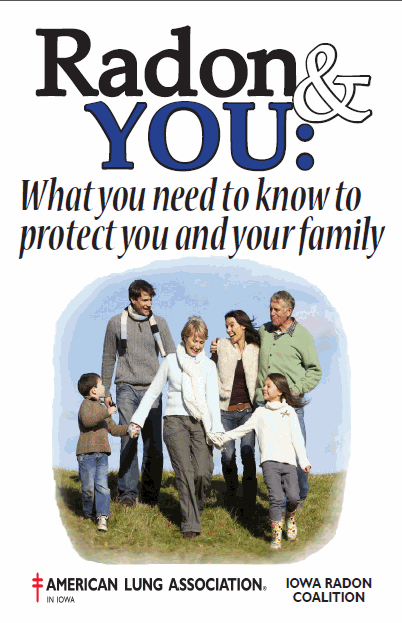 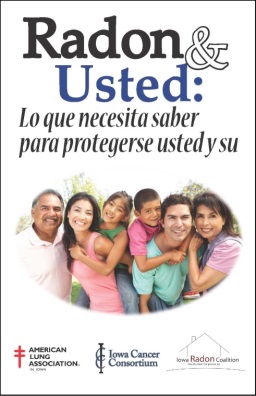 Stories from Iowa
Osceola
Dickinson
Winnebago
Mitchell
Howard
Lyon
Emmet
Worth
Winneshiek
Kossuth
Allamakee
Palo Alto
Sioux
O’Brien
Clay
Hancock
Floyd
Cerro Gordo
Chickasaw
Fayette
Bremer
Clayton
Cherokee
Plymouth
Humboldt
Wright
Franklin
Butler
Buena Vista
Pocahontas
Buchanan
Delaware
Dubuque
Black Hawk
Webster
Grundy
Woodbury
Ida
Sac
Hamilton
Hardin
Calhoun
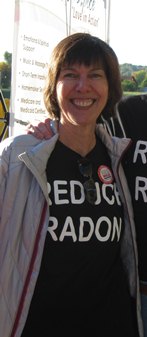 Jackson
Tama
Jones
Linn
Boone
Story
Monona
Crawford
Carroll
Greene
Marshall
Benton
Clinton
Cedar
Iowa
Polk
Poweshiek
Audubon
Jasper
Poweshiek
Shelby
Johnson
Guthrie
Dallas
Harrison
Scott
Muscatine
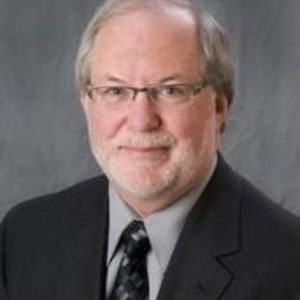 Marion
Pottawattamie
Mahaska
Washington
Warren
Madison
Cass
Adair
Keokuk
Louisa
Montgomery
Mills
Wapello
Monroe
Jefferson
Henry
Union
Adams
Clarke
Lucas
Des Moines
Page
Taylor
Appanoose
Fremont
Decatur
Wayne
Davis
Van Buren
Ringgold
Lee
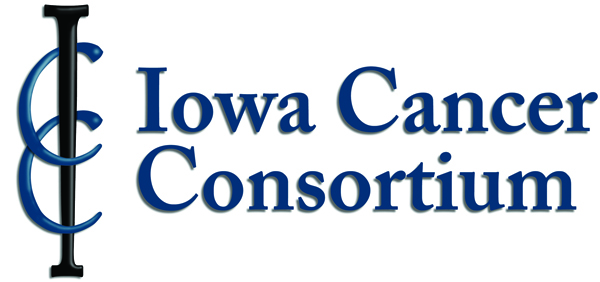 Radon Testing in Plymouth County
Goal: Educate the public about radon, test homes for radon, and correlate with features of the home. 
Champions: Dr. Cindy Wolff & Dr. Barcey Levy
Results:
14 Community Presentations (700+ Iowans)
378 valid test results with mean result of 10.0 pCi/L
Over 80% of homes tested had radon levels of 4 pCi/L or greater. 
Of 8 radon values above 30 pCi/L, the mean was 45.5 pCi/L
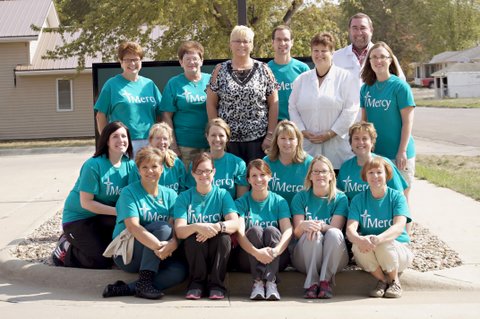 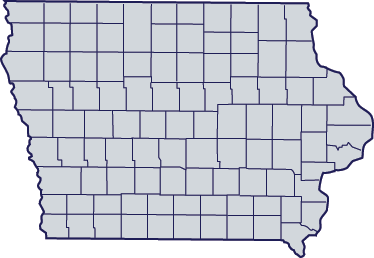 Acknowledgement: Iowa Cancer Consortium, NCI 1 RC4 CA153493-01, Akron Mercy Medical Clinic,  and The University of Iowa Department of Family Medicine
Journal of the American Board of Family Medicine
Radon-Free Homes Initiative
Radon testing & mitigation assistance for low-income neighborhood in Des Moines, Iowa. 
Mitigation cost shared with HUD
Partners: Polk County Health Dept.
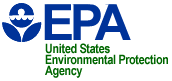 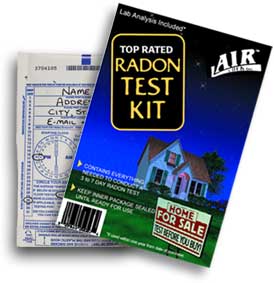 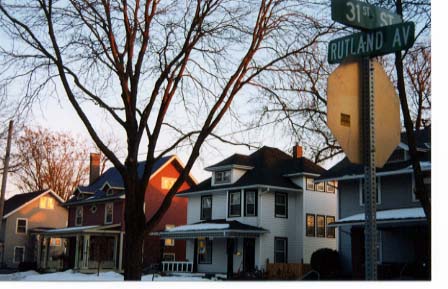 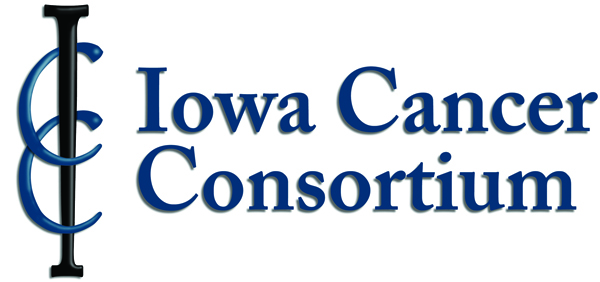 Community Education Sessions
An evening event open to the public to educate about radon and have test kits available for sale.
Agenda includes:
Survivor
Mitigator
Public Health
Healthcare
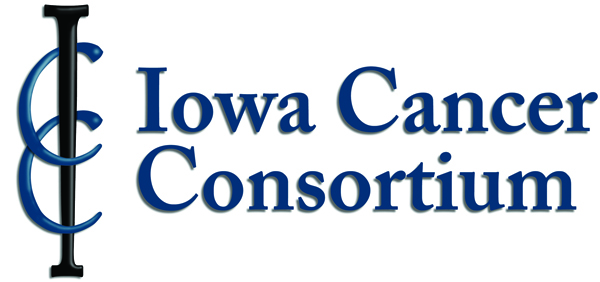 2015 Radon Testing Challenge
Provide education, distribute test kits & collect contact information from each recipient, follow-up if the test has not been completed.

12 Individuals and 17 Organizations
430 Test Kits Distributed
270 Homes Tested
248 Tests that produced results
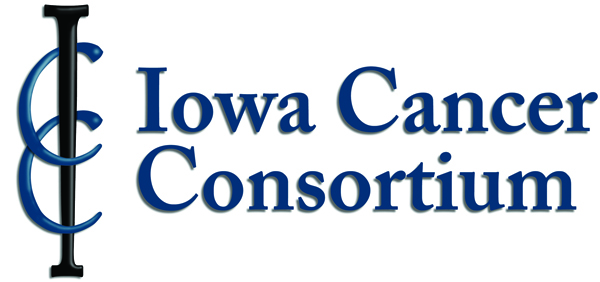 2016 Radon Testing Initiative
Four organizations are currently working with healthcare providers to educate and distribute test kits. Follow-up is being provided to anyone not completing their test.

Results will be available June 2016
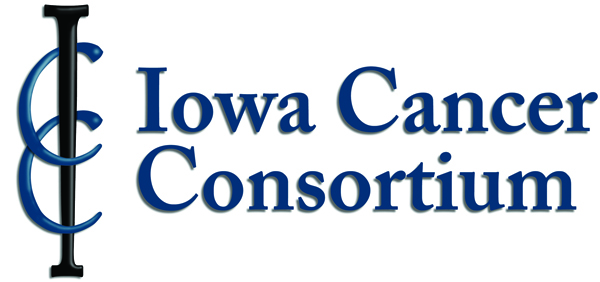 Local Level Policy
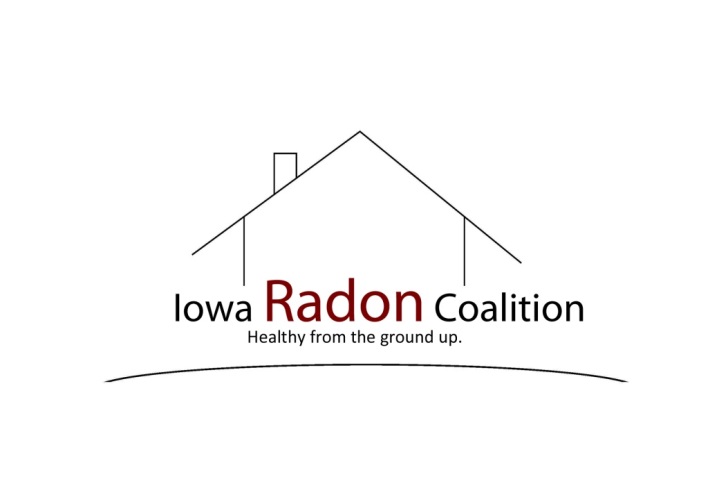 Current Statewide Policy
Iowa requires radon professionals to be licensed for radon testing and mitigation. 
Testing is required for daycare and preschool facilities.
In 2009, Iowa established a requirement for home sellers to inform home buyers of previous radon testing during real estate transactions, and realtors are required to share the Radon Fact Sheet during a real estate transaction.
In 2015, Iowa amended disclosure language to include disclosure of results of a radon test, regardless of the level, to a both buyer and seller during the real estate transaction.
Radon Awareness Month Proclamation Signing, January 2013
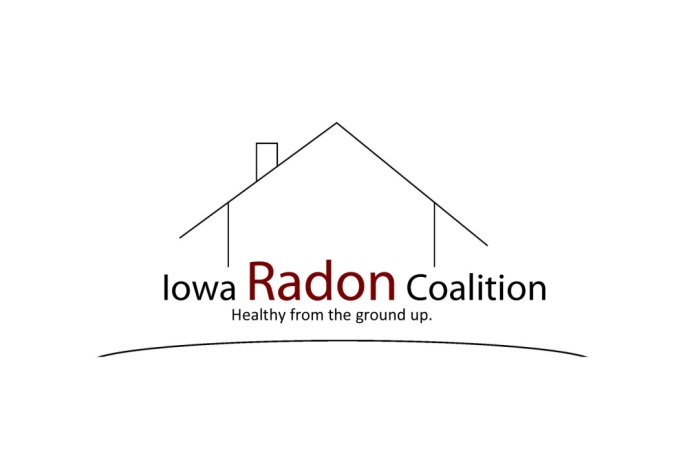 Current Policy Work
School Testing
Radon Resistant New Construction
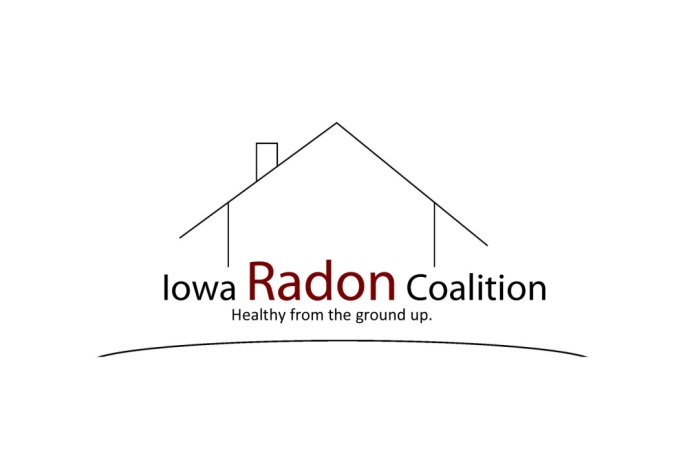 Questions?
Allie Bain, MPH
Iowa Cancer Consortium
ABain@canceriowa.org
319-335-4609
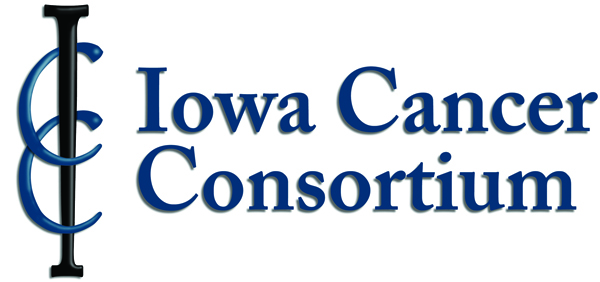